党政工作汇报PPT
适合政府汇报/党建/党课/党的思想教育
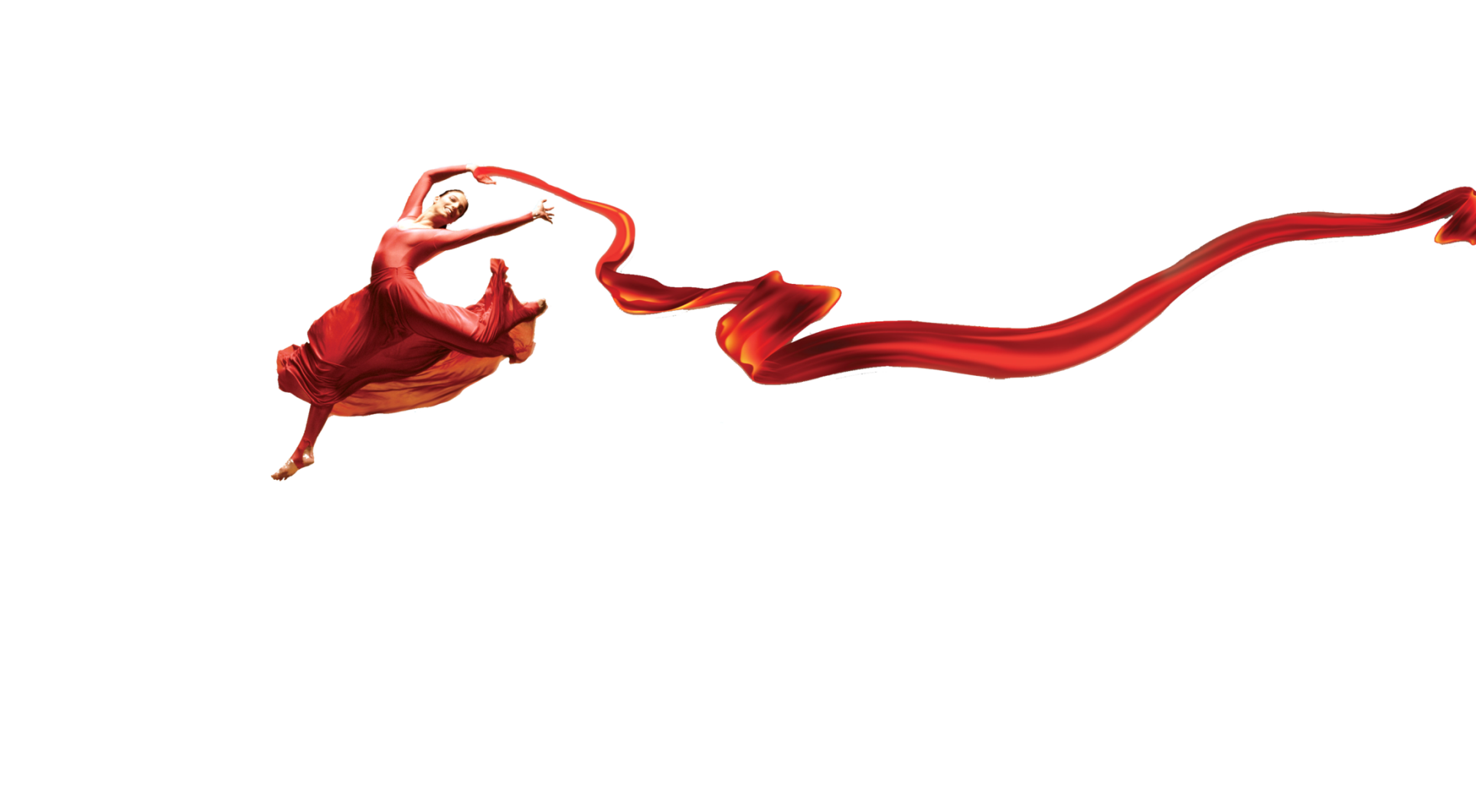 在此输入文字标题
此处添加文字内容
单击此处添加文字内容   单击此处添加文字内容
单击此处添加文字内容   单击此处添加文字内容
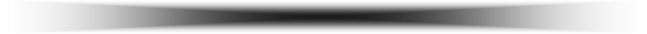 此处添加文字内容
此处添加文字内容
单击此处添加文字内容   单击此处添加文字内容
单击此处添加文字内容   单击此处添加文字内容
单击此处添加文字内容   单击此处添加文字内容
单击此处添加文字内容   单击此处添加文字内容
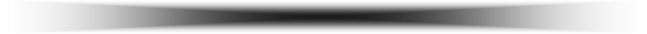 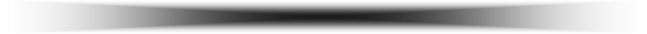 此处添加文字内容
此处添加文字内容
单击此处添加文字内容   单击此处添加文字内容
单击此处添加文字内容   单击此处添加文字内容
单击此处添加文字内容   单击此处添加文字内容
单击此处添加文字内容   单击此处添加文字内容
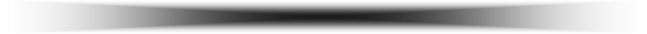 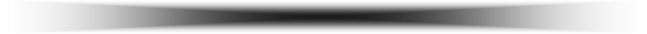 在此输入文字标题
增值性
标题框及正文框中的文字可直接改为所需文字；点中图片>绘图工具>格式>填充>图片>选择需要展示的图片；
标题框及正文框中的文字可直接改为所需文字；点中图片>绘图工具>格式>填充>图片>选择需要展示的图片；
共享性
隐含性
资源性
标题框及正文框中的文字可直接改为所需文字；点中图片>绘图工具>格式>填充>图片>选择需要展示的图片；
标题框及正文框中的文字可直接改为所需文字；点中图片>绘图工具>格式>填充>图片>选择需要展示的图片；
在此输入文字标题
01
02
点击此处添加文本点击此处添加文本点击此处添加文本点击此处添加文本点击此处添加文本
点击此处添加文本点击此处添加文本点击此处添加文本点击此处添加文本点击此处添加文本
输入内容
点击此处添加文本点击此处添加文本点击此处添加文本点击此处添加文本点击此处添加文本
点击此处添加文本点击此处添加文本点击此处添加文本点击此处添加文本点击此处添加文本
03
04
在此输入文字标题
此处输入文本
输入文本
此处输入文本
输入文本
文本
此处输入文本
输入文本
文本
文本
输入
标题
text
text
文本
文本
此处输入文本
输入文本
此处输入文本
输入文本
请在此处输入您的文本，或者复制您的文本粘贴到此处请在此处请在此处输入您的文本，或者复制您的文本粘贴到此处请在此处或者复制您的文本粘贴到此处请在此处
请在此处输入您的文本，或者复制您的文本粘贴到此处请在此处请在此处输入您的文本，或者复制您的文本粘贴到此处请在此处或者复制您的文本粘贴到此处请在此处
文本
文本
文本
此处输入文本
输入文本
此处输入文本
输入文本
此处输入文本
输入文本
在此输入文字标题
text
text
text
请在此处输入您的文本，或者复制您的文本粘贴到此处请在此处请在此处输入您的文本，或者复制您的文本粘贴到此处请在此处或者复制您的文本粘贴到此处请在此处
请在此处输入您的文本，或者复制您的文本粘贴到此处请在此处请在此处输入您的文本，或者复制您的文本粘贴到此处请在此处或者复制您的文本粘贴到此处请在此处
2
4
3
1
5
在此输入文字标题
请在此处输入您的文本请在此处输入您的文本
请在此处输入您的文本请在此处输入您的文本
请在此处输入您的文本请在此处输入您的文本
请在此处输入您的文本请在此处输入您的文本
请在此处输入您的文本请在此处输入您的文本
请在此处输入您的文本请在此处输入您的文本
在此输入文字标题
标题
标题
标题
标题
标题
标题
请在此处输入您的文本，或者复制您的文本粘贴到此处请在此处输入您的文本，或者复制您的文本粘贴到此处请在此处输入您的文本，或者复制您的文本粘贴到此处请在此处输入您的文本，或者复制您的文本粘贴到此处
在此输入文字标题
点击添加标题
点击添加内容点击添加内容
点击添加内容点击添加内容
点击添加标题
点击添加内容点击添加内容
点击添加内容点击添加内容
点击添加标题
点击添加内容点击添加内容
点击添加内容点击添加内容
点击添加标题
点击添加内容点击添加内容
点击添加内容点击添加内容
在此输入文字标题
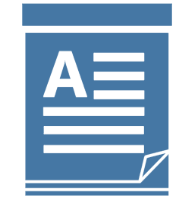 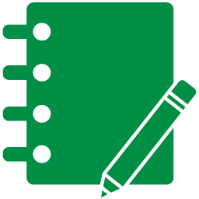 计划安排
Project Schedule
进展情况
Works Progress
后期规划
Future Programme
前期调研
Early Research
请在此处输入您的文本，或者复制您的文本粘贴到此处请在此处请在此处输入您的文本，或者复制您的文本粘贴到此处请在此处或者复制您的文本粘贴到此处请在此处。或者复制您的文本粘贴到此处请在此处或者复制您的文本粘贴到此处请在此处
在此输入文字标题
输入文本内容
输入文本内容
输入文本内容
输入文本内容
1
2
3
4
请在此处输入您的文本，或者复制您的文本粘贴到此处请在此处输入您的文本，或者复制您的文本粘贴到此处请在此处输入您的文本，或者复制您的文本粘贴到此处请在此处输入您的文本，或者复制您的文本粘贴到此处
在此输入文字标题
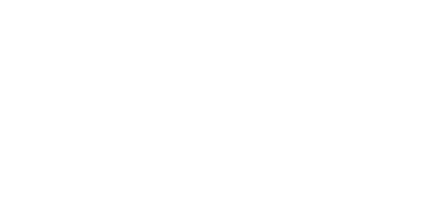 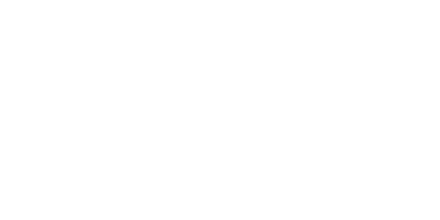 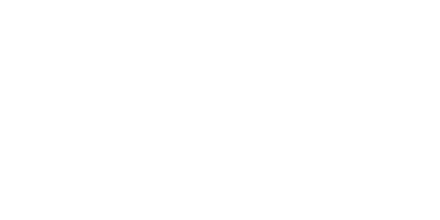 单击添加文字
单击添加文字
单击添加文字
添加文字
添加文字
添加文字
单击添加文字
单击添加文字
单击添加文字
添加
文字
添加
文字
在此输入文字标题
ABC集团是国内最早的互联网软件企业之一，企业成立至今已有25年的历史。随着“转型移动互联网”的战略实施，及各业务单元通过MBO（管理层收购）完成子公司化，公司在整体业务及管理模式等方面已完成了全面转型，并且，公司已经形成了“3+1”的业务集群，即以游戏、互联网安全及办公服务为支柱以云计算为新起点的战略布局和整体的市场规划。
输入内容
输入内容
输入内容
输入内容
输入内容
在此输入文字标题
标题
标题
标题
标题
标题
请在此处输入您的文本，或者复制您的文本粘贴到此处请在此处输入您的文本，或者复制您的文本粘贴到此处请在此处输入您的文本，或者复制您的文本粘贴到此处请在此处输入您的文本，或者复制您的文本粘贴到此处
在此输入文字标题
标题
标题
单击此处添加标题文字
单击此处添加标题文字
单击此处添加标题文字
单击此处添加标题文字
单击此处添加标题文字
单击此处添加标题文字
单击此处添加段落文字内容
单击此处添加段落文字内容
单击此处添加段落文字内容
单击此处添加段落文字内容
单击此处添加段落文字内容
单击此处添加段落文字内容
单击此处添加段落文字内容
单击此处添加段落文字内容
单击此处添加段落文字内容
单击此处添加段落文字内容
单击此处添加段落文字内容
单击此处添加段落文字内容
标题
标题
标题
标题
在此输入文字标题
进行渠
道激励
单击此处添加标题文字
单击此处添加标题文字
单击此处添加标题文字
单击此处添加段落文字内容
单击此处添加段落文字内容
单击此处添加段落文字内容
单击此处添加段落文字内容
单击此处添加段落文字内容
单击此处添加段落文字内容
掌握渠
道权利
控制渠
道运行
在此输入文字标题
爽朗的大笑
找前排的位置坐
自信心
主动的和别人说话
练习正视别人
抬头挺胸快步走
练习当众发言
在此输入文字标题
八小时之外不学习的人
观念落后知识陈旧的人
对新生事物反应迟钝的人
淘汰
情商低下的人
技能单一没有特长的人
计较眼前目光短浅的人
靠个人能力单打独斗的人
玻璃心，心理脆弱容易受伤害的人
在此输入文字标题
最后
说说未来一年里的工作计划
第三
总结几点工作中存在的问题
总结必须有情况的概述和叙述，有的比较简单，有的比较详细。
其次
总结本年度的工作收获
这部分内容主要是对工作的主客观条件、有利和不利条件以及工作的环境和基础等进行分析。
首先
概述本年度基本的工作情况
在此输入文字标题
显性知识
指可以通过正常的语言文字的方式表达、传播和共享的知识。
隐性知识
指个人或组织经过长期积累而拥有的知识，具有高度个性化、难以格式化、不易用语言表达及传播的特点。
输入您的文字内容，输入您的文字内容，输入您的 文字内容，输入您的文字内容，输入您的文字内容，输入您的 文字内容。

输入您的文字内容，输入您的文字内容，输入您的 文字内容，输入您的文字内容，输入您的文字内容，输入您的 文字内容。
在此输入文字标题
请在此处输入您的文本，或者复制您的文本粘贴到此处请在此处输入您的文本
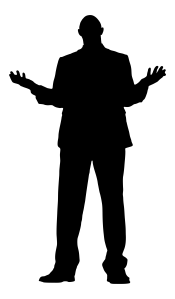 请在此处输入您的文本，或者复制您的文本粘贴到此处请在此处输入您的文本
请在此处输入您的文本，或者复制您的文本粘贴到此处请在此处输入您的文本
请在此处输入您的文本，或者复制您的文本粘贴到此处请在此处输入您的文本
请在此处输入您的文本，或者复制您的文本粘贴到此处请在此处输入您的文本
在此输入文字标题
输入重点文字内容
输入重点文字内容
输入您的文字内容
输入您的文字内容，输入您的文字内容，输入您的 文字内容，输入您的文字内容，输入您的文字内容，输入您的 文字内容。

输入您的文字内容，输入您的文字内容，输入您的 文字内容，输入您的文字内容，输入您的文字内容，输入您的 文字内容。
在此输入文字标题
one
TWO
THREE
输入文本内容
输入文本内容
输入文本内容
标题框及正文框中的文字可直接改为所需文字；点中图片>绘图工具>格式>填充>图片>选择需要展示的图片；
标题框及正文框中的文字可直接改为所需文字；点中图片>绘图工具>格式>填充>图片>选择需要展示的图片；
标题框及正文框中的文字可直接改为所需文字；点中图片>绘图工具>格式>填充>图片>选择需要展示的图片；
在此输入文字标题
1
请在此处输入您的文本，或者复制您的文本粘贴到此处请在此处请在此处输入您的文本。
请在此处输入您的文本，或者复制您的文本粘贴到此处请在此处请在此处输入您的文本。
2
请在此处输入您的文本，或者复制您的文本粘贴到此处请在此处请在此处输入您的文本。
3
在此输入文字标题
计划1
计划2
计划3
单击此处添加标题单击此
处添加标题单击此处添加
单击此处添加标题单击此
处添加标题单击此处添加
单击此处添加标题单击此
处添加标题单击此处添加
单击此处添加标题单击此
处添加标题单击此处添加
单击此处添加标题单击此
处添加标题单击此处添加
单击此处添加标题单击此
处添加标题单击此处添加
在此输入文字标题
单击此处添加标题文字
单击此处添加标题文字
单击此处添加标题文字
单击此处添加标题文字
单击此处添加标题文字
单击此处添加标题文字
单击此处添加段落文字内容
单击此处添加段落文字内容
单击此处添加段落文字内容
单击此处添加段落文字内容
单击此处添加段落文字内容
单击此处添加段落文字内容
单击此处添加段落文字内容
单击此处添加段落文字内容
单击此处添加段落文字内容
单击此处添加段落文字内容
单击此处添加段落文字内容
单击此处添加段落文字内容
2011
2012
2013
2014
2015
2010
在此输入文字标题
单击此处添加标题文字
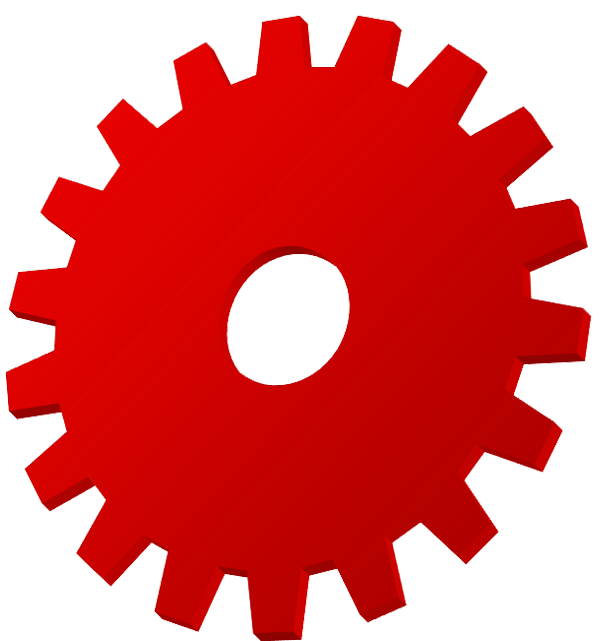 单击此处添加段落文字内容
单击此处添加段落文字内容
单击此处添加标题文字
单击此处添加段落文字内容
单击此处添加段落文字内容
单击此处添加段落文字内容
单击此处添加标题文字
单击此处添加段落文字内容
单击此处添加段落文字内容
单击此处添加段落文字内容
在此输入文字标题
请在此输入你的标题
请在此输入你的标题
请在此粘贴或者输入你的文字内容
请在此粘贴或者输入你的文字内容
请在此粘贴或者输入你的文字内容
请在此粘贴或者输入你的文字内容
请在此输入你的标题
请在此输入你的标题
请在此粘贴或者输入你的文字内容
请在此粘贴或者输入你的文字内容
请在此粘贴或者输入你的文字内容
请在此粘贴或者输入你的文字内容
在此输入文字标题
参谋
督办
服务
协调
此处输入文本
此处输入文本
此处输入文本
此处输入文本
此处输入文本
此处输入文本
此处输入文本
此处输入文本
此处输入文本
此处输入文本
此处输入文本
此处输入文本
此处输入文本
此处输入文本
此处输入文本
此处输入文本
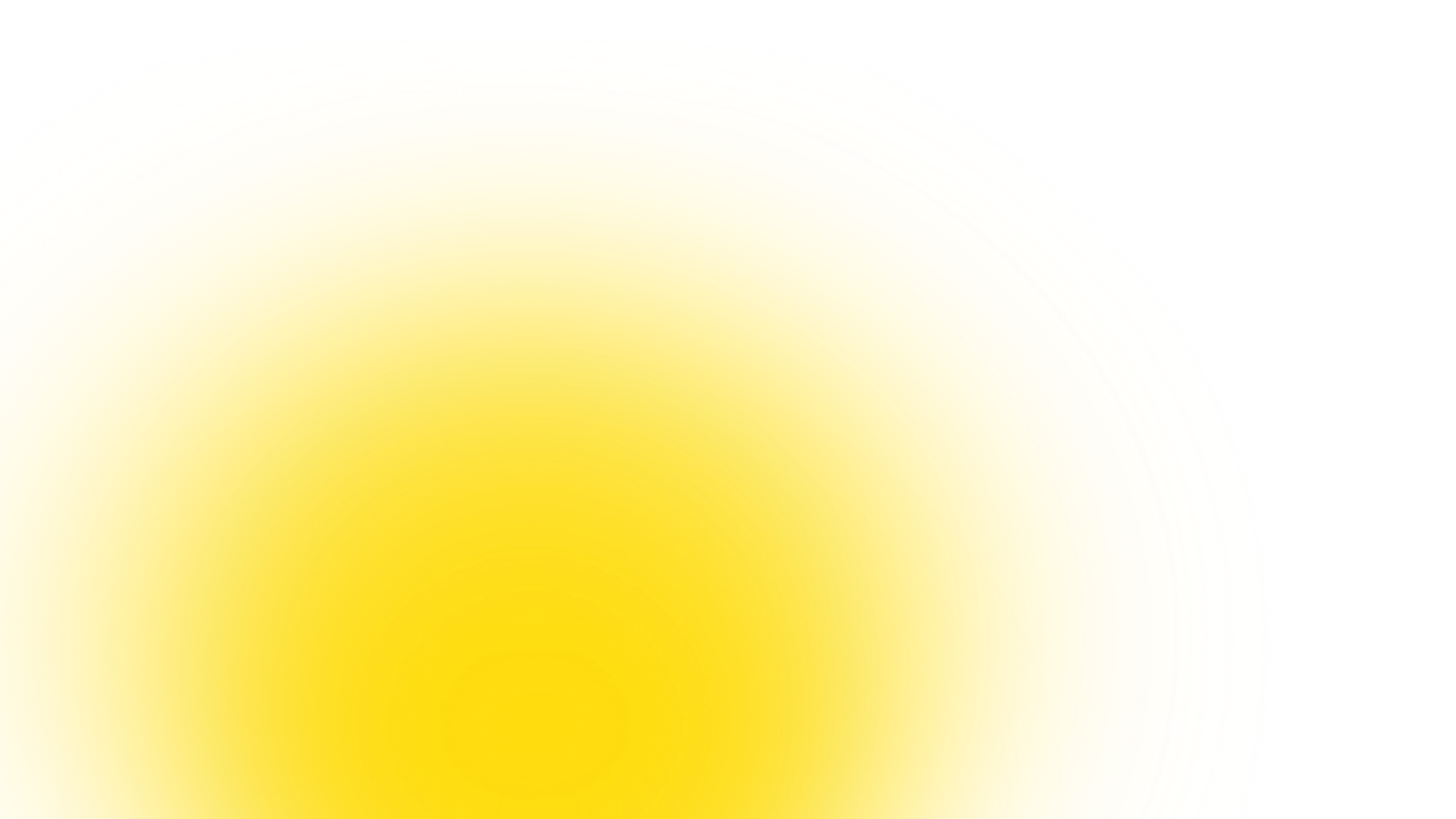 谢
谢
谢
谢
观
观
看
看
THANKS！
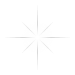 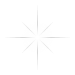 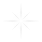 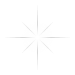 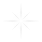 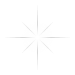 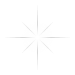 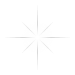 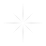 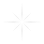 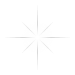 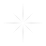